小学校 体育（運動領域）
〔第５学年及び第６学年〕
表現運動
「フォークダンス」
（日本の民謡を含む）
【体力編】
学習時間の目安：約15分
1
フォークダンスや日本の民踊をおどろう！
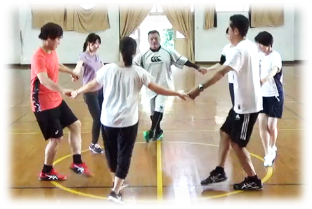 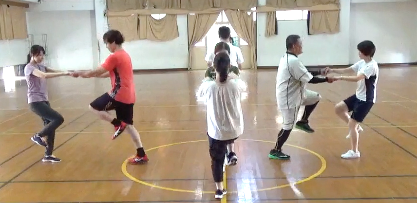 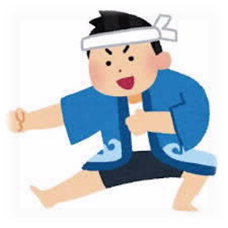 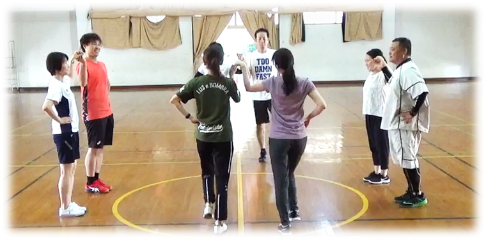 2
めあて
★これまでに学習したフォークダンスや
　日本の民踊をおどって、楽しみながら
　体力の向上も目指そう！
3
＊フォークダンス
★マイム・マイム
★コロブチカ
★グスタフス・スコール
簡単なステップ（タイミングやリズムなど）を意識しておどってみよう！
4
＊日本の民踊
力強い動きや、体の柔らかさなどを意識しておどってみよう！
5
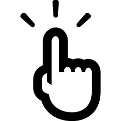 ＊マイム・マイム
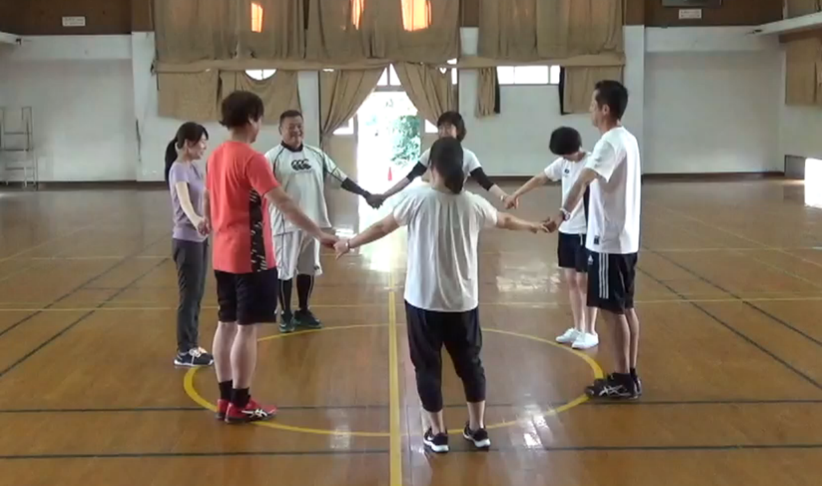 6
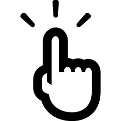 ＊コロブチカ
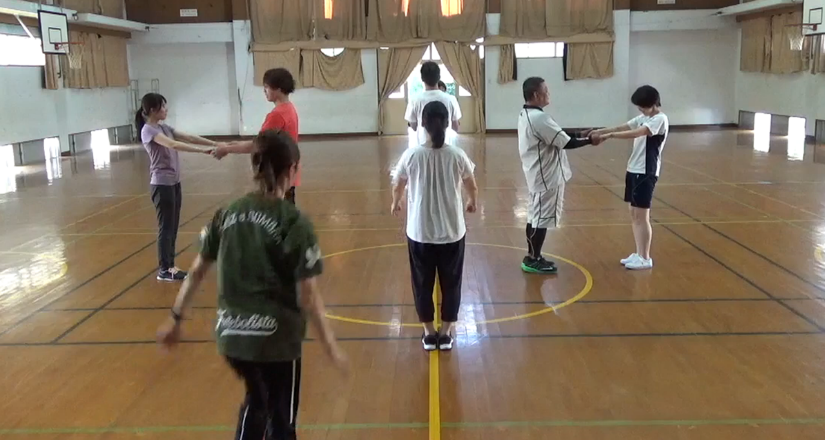 7
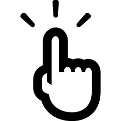 ＊グスタフス・スコール
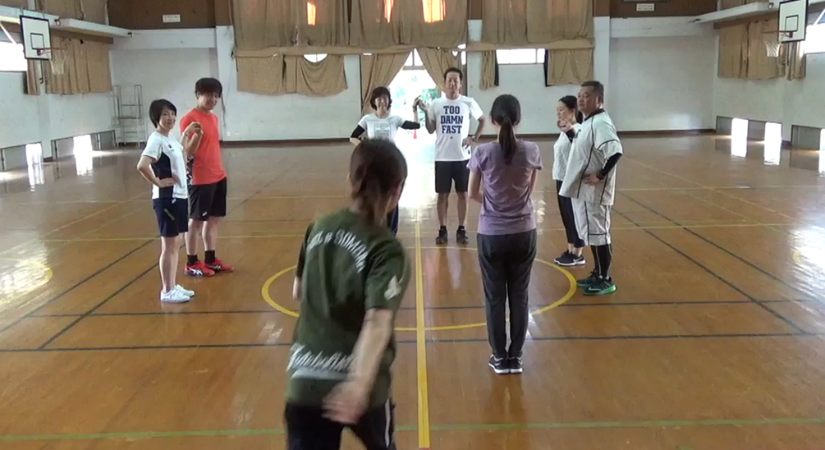 8
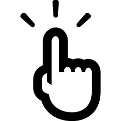 ＊日本の民踊
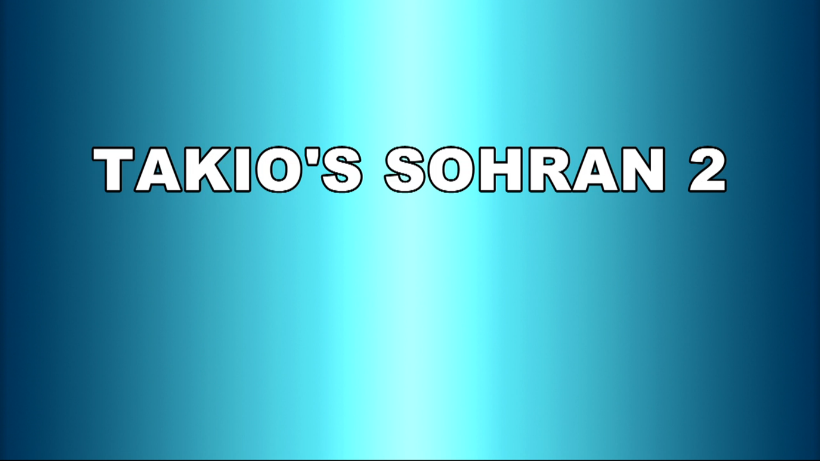 9